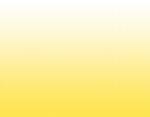 三一頌                                                                 			      Doxology
赞美真神萬福之根, 
Praise God, from whom all blessings flow; 
地上生靈當赞主恩; 
Praise Him, all Creatures here below;
天上萬軍颂赞主名,
Praise Him above, ye heavenly host;
赞美聖父聖子聖靈.  阿门
Praise Father, Son and Holy Ghost.  Amen
三一頌